The Good & the Bad
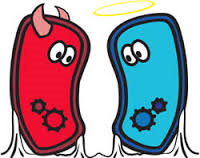 Importance of Bacteria
Ecological Role:  
Some are producers which make oxygen 
Some are decomposers that break down the nutrients in dead matter. 
Some can converting nitrogen from the air into a form plants can use (nitrogen fixation)

2. Human uses:
foods and beverages
Sewage treatment
Cleaning up oil spills
synthesis of drugs and chemicals via genetic engineering
production of vitamins in human intestines
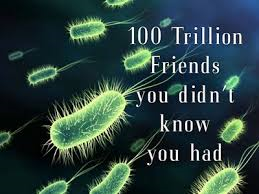 3. Pathogenic bacteria (parasites)
	- either directly cause damage to cells/tissues (bacterial pneumonia) or produce toxins (tetanus)
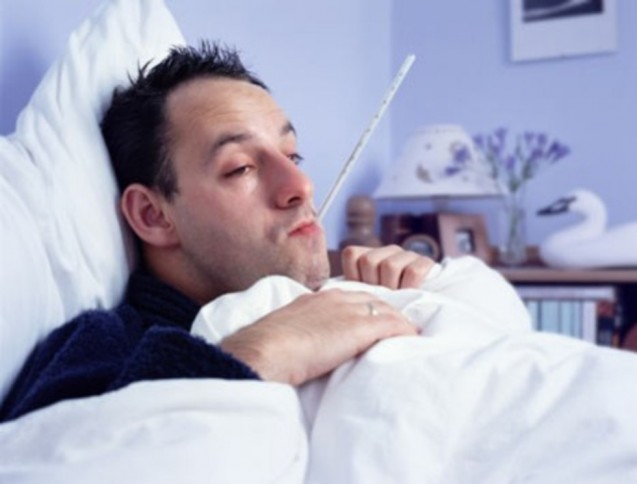 Defending Against Bacterial Infections
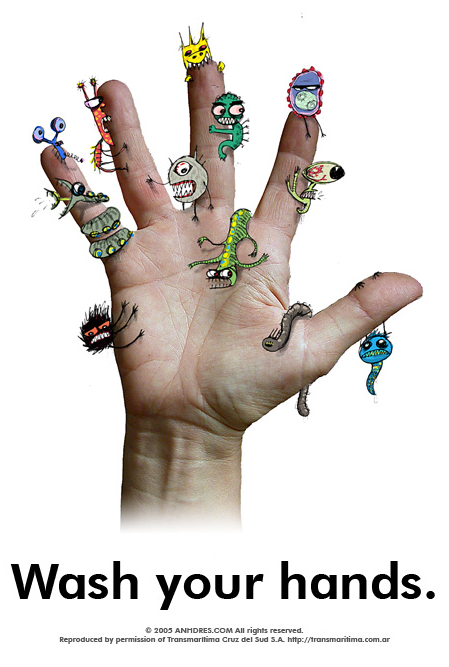 Prevention
Wash hands
Active immunity (vaccination)
Passive immunity

Food preservation
Use heat or chemicals (salt, sugar, acids, etc.) to slow down/stop bacterial growth
Includes: sterilization, refrigeration, cooking through, canning, freezing, drying
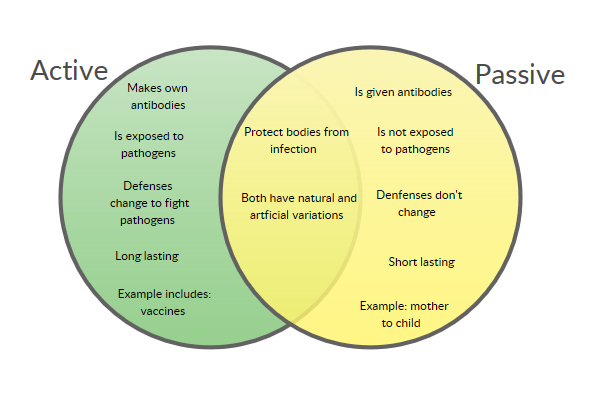 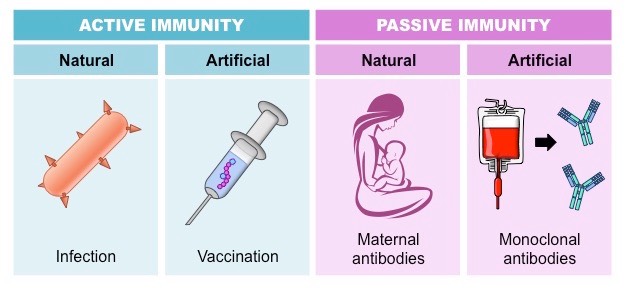 Copyright Pearson Prentice Hall
3. Antibiotics
Organic compounds made by living organisms that can kill or inhibit the growth of bacteria
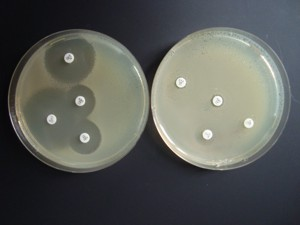